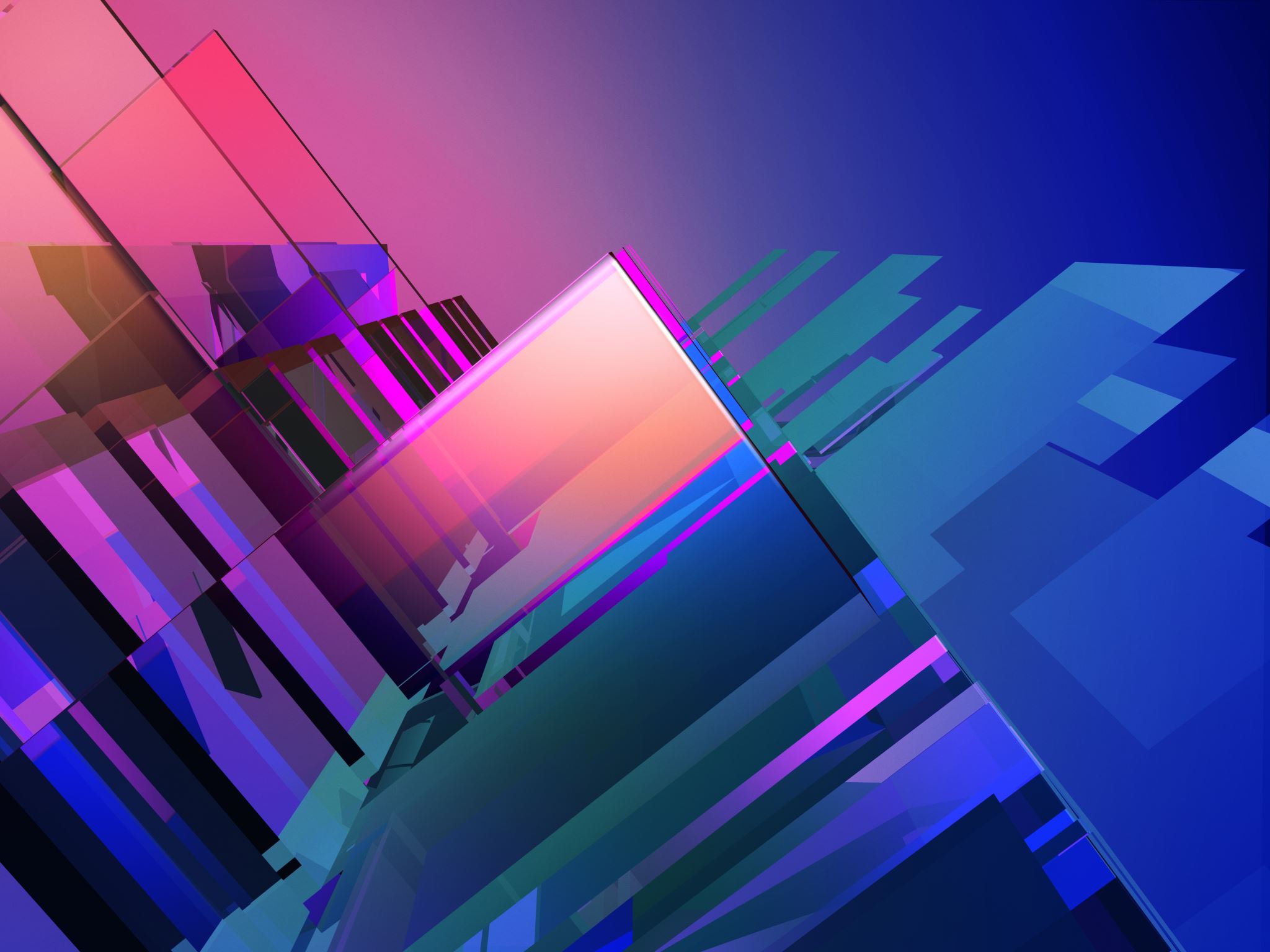 Towards a theory of conceptual design for software
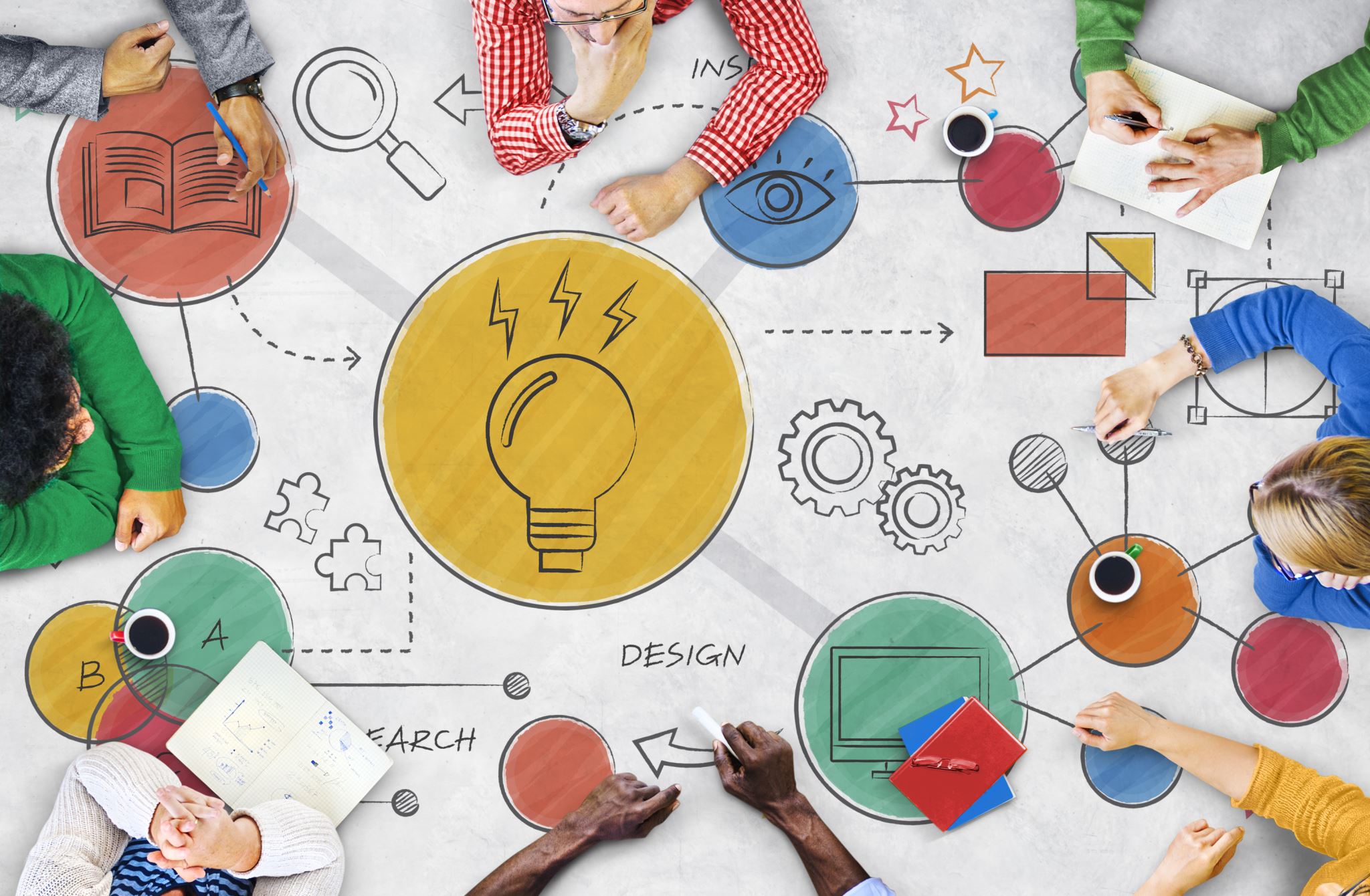 Overview
Aspects of software design
Defining concepts
Affordance of software
Concept vs datatype
Describing a concept
Concept dependencies
Judging concepts
Concept idioms
In practice
Link with the course
[Speaker Notes: In this presentation I will briefly go over the following topics that were discussed in the paper.
First I will provide two main aspects of software design and what they entail followed by defining what the meaning is of the word concept and how it is related to affordance of software.
Next we will see the distinction between a concept and a datatype and how a concept can be described. After that I will talk a bit about how concepts can be dependent on one another and how we can try to judge concepts.
This presentation will conclude by taking a look at what concept idioms are, how all of this is used in practice and what the link is to the model driven engeneering course.]
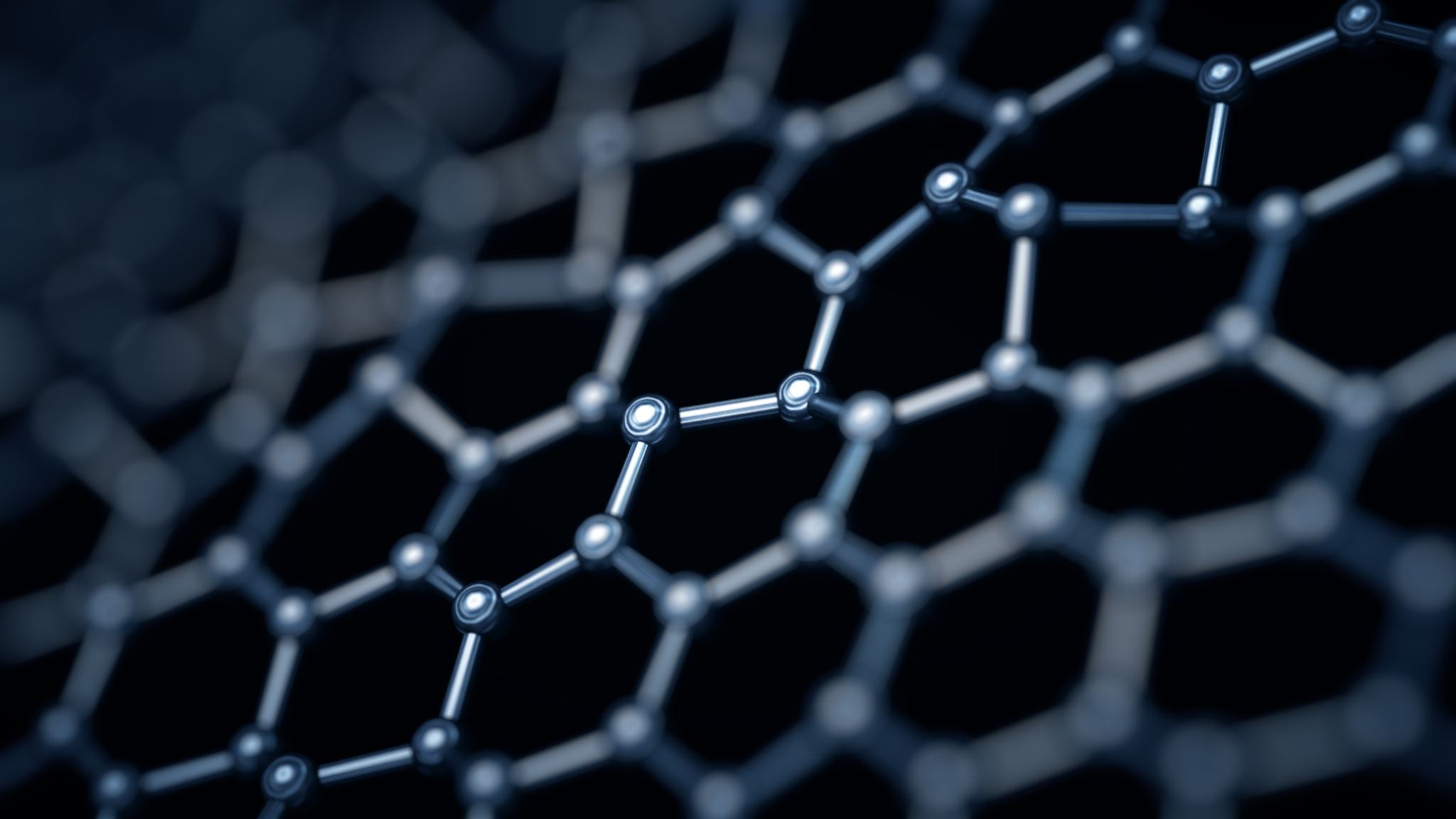 Aspects of software design
[Speaker Notes: Software design has two aspects. 
One involves shaping the behavior of software, how it will be perceived by its users, and what impact it will have in the environment in which it operates. This is conceptual design, it is where the very idea of the software is first conceptualized, it is the domain of conventional requirement analysis, project scoping and specification.
The other aspect involves the selection of structures to realize the behavior and concepts of the conceptual design. This is called the representation design, it focuses on how abstractions are to be represented as data structures, modules and so on. It covers software architecture, module design and implementation.
In the remainder of this presentation the focus will lie on conceptual design.]
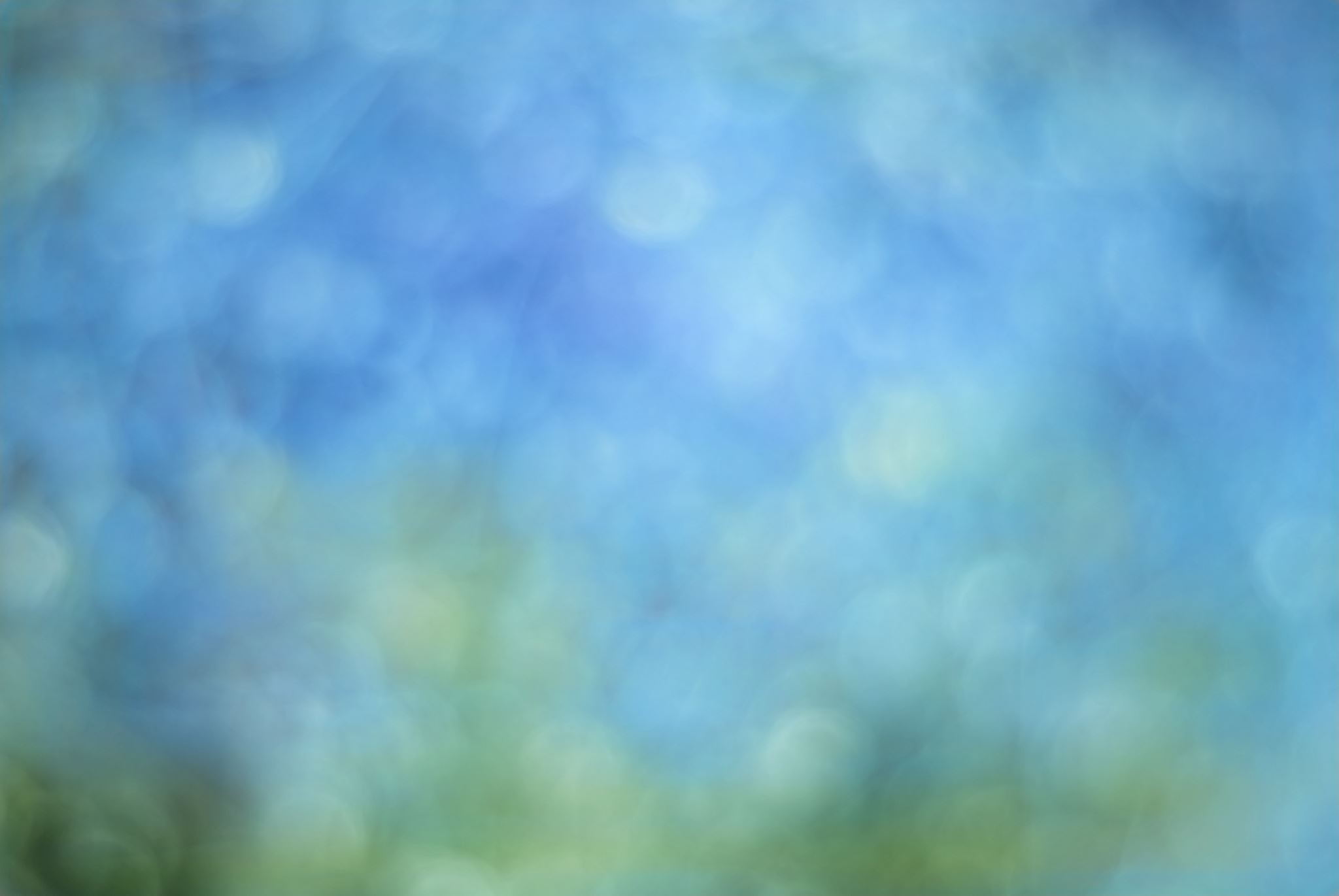 Defining concepts
[Speaker Notes: Before we continue we need to define the meaning of a concept. 
The most basic definition would be “the ideas needed to know how to use a software system or infrastructural services”. For example to use Word effectively one needs to understand the concept ‘paragraph’, to use the internet you need to know what a ‘URL’ is.
A concept can also be used to distinguish one system from another. For example the concept of ‘trash’ was invented by Apple in 1982 and distinguished it from other OS like Microsoft Windows. 
Concepts can also be used to distinguish families. Take for instance tekst editors with lines and character encodings, word processors with paragraphs and styles, and publishing programs with stylesheets, page templates and tekst flows.
Software systems often embody preexisting concepts, sometimes old concepts even acquire new significance when incorporated in software.
A software concept may appeal to an analogy with a real world concept, but in fact be a totally new invention motivated by a new purpose.]
Affordance of software
Affordance: relation where physical objects provide clues on how to be used
Abstract in software: user can take actions, but consequences are not always physically noticable
Relevance?
“A concept is a structure invented to give a coherent account of the immediate consequences of actions in a complex system.”
Concepts define affordance
[Speaker Notes: For physical objects we say that they “afford” something when it provides clues as to how it should be used. For example, a chair affords sitting, a door affords opening and a screwdriver affords turning around.
In contrast to physical objects, the impact of software on the environment is not always noticable: the affordances of software are thus often abstract. The user is offered the capability to perform actions in an abstract world, which may or may not end up having physical consequences.
You might ask yourself the question why this is relevant in a presentation talking about software design and concepts. The answer lies in following quote: a concept is a structure invented to give a coherent account of the immediate consequences of actions in a complex system. To put is more simply, concepts define affordance of a system.]
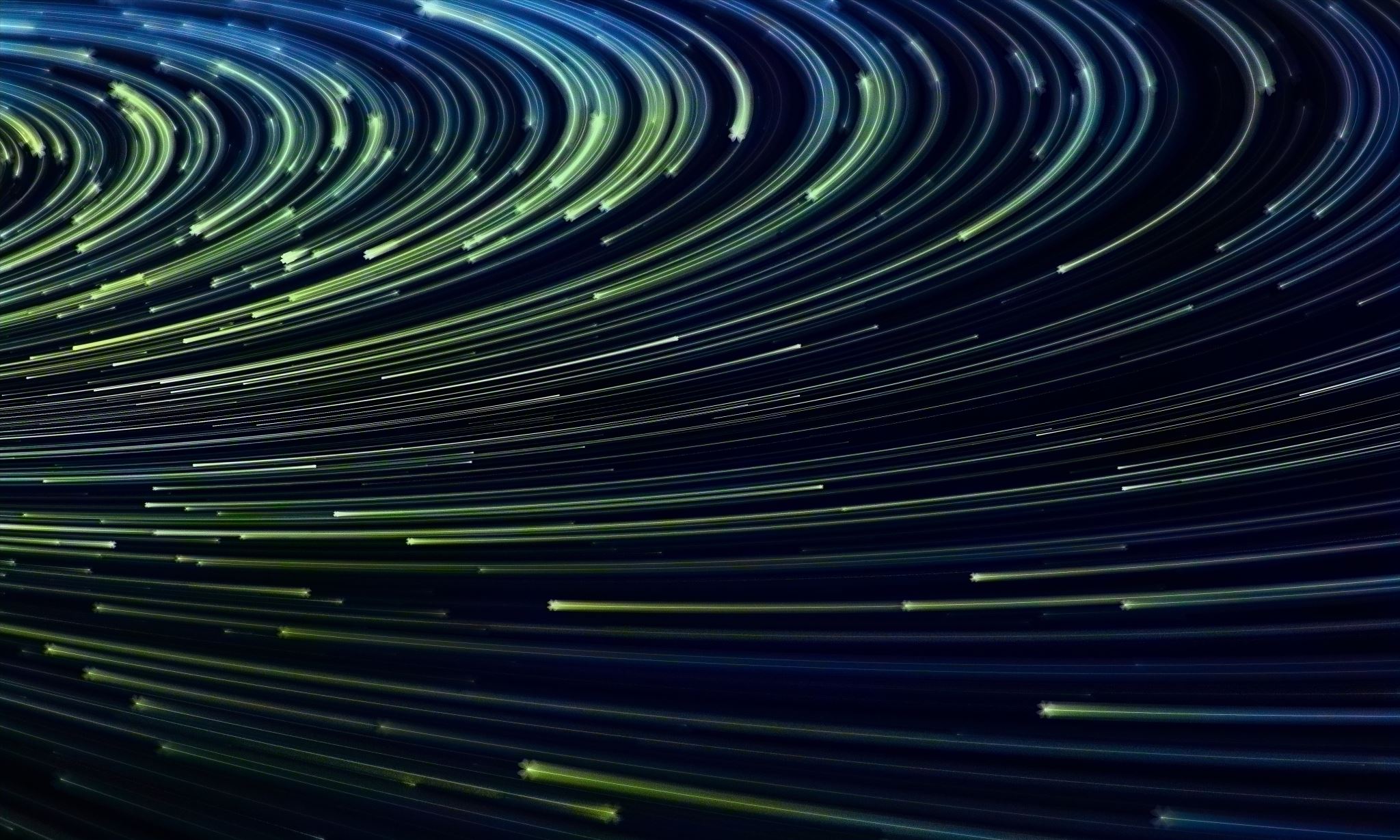 Concept vs datatype
[Speaker Notes: Concepts correspond to what programmers would call datatypes as they correspond to a set of abstract objects. For example the style concept in a word processor is associated with a set of style objects. In some cases, the objects of the datatype can also represent relationships.
However, a concept is not exactly the same as a datatype. A concept encompasses all the state and behavior that motivates the concept whereas this might not always be the case when it comes to datatypes. Take for example the label datatype for emails: the ‘assign-to’ action will not be a part of the datatype itself since we will need to make it an immutable object as it will be used as a key in for example a hashmap.]
Describing a concept
Formal model: allows abstraction, completeness and precision
Helpful for exploring details of design, but not suited for defining concept
Does not take related actions into account
Fails to distinguish behaviors that motivate a concept from irrelevant ones
Alternative: 
Operational principle
Gives archetypal scenario that explains how concept works to fulfill purpose
Does not provide a full explanation, only motivates the invention of a concept
Operational misfit
Negative scenario that explains what goes wrong
[Speaker Notes: Let us now ask ourself the question how we could actually describe a concept we want to use.
We could choose to use a formal model. Such a model has many merits including abstraction (being free of implementation details), completeness (characterizing all possible behaviors) and precision ( lack of ambiguity). Such a model can indeed be helpful for exploring details of a concept’s design, but as a primary means of defining a concept it is fundamentally unsuitable. The reason herefore is that two key aspects are missing: it does not take into account that there might be related actions and it failr to distinguish behaviors that motivate a concept from irrelevant ones.
A suitable alternative would be the notion of ‘operational principle’. It gives an archetypal scenario that explains how a concept works to fulfill a purpose. It does not provide a full explanation, only what motivates the invention of a certain concept.
This notion can be complemented with ‘operational misfit”: a negative scenario that explains what goes wrong in the concept.]
Example
Concept to define: BCC
Archetypal scenario:
“When you add a recipient to a message as a BCC, that recipient will get a copy of the mesagge, in addition to any other recipients, but that recipient will not be identified in any visible header so that other recipients will not know that she received a copy”
Not a complete explanation
Eg does not say whether the copy of the message saved by the sender names the recipient in the header
Example
Concept: trash 
Operational principle: when a file is deleted, it is placed in the trash folder; it is only irrevocably removed when the trash is emptied and prior to that can be restored by a simple move to another folder
Operational misfit: inadequate metadata
Suppose you are looking through old directories and cleaning them out. You realize that a file you deleted some deletions ago was one you wanted. You can’t undo the deletion because you’ve deleted other files since then; and you can’t find the file in the trash because it contains a large number of files and you can’t remember the name
Concept dependences and product families
Concepts can be structured in a dependency graph
C1 -> C2 means C1 depends on C2
Provides sanity checks: 
No cycles, otherwise concepts should be merged
Operational principle should mention at most that concept and the concepts it depends on
Subsets of concepts correspond to members of product families
Group of concepts can be viewed as variants of a single abstract concept
[Speaker Notes: Concepts of a software system can be arranged in a graph where an edge going from concept C1 to concept C2 would denote that C1 depends on C2.
Constructing this graph for a system also provides a few sanity checks. Firstly, there should not be any cycles in the graph as this would indicate that two concepts would be mutually dependent and are in fact aspects of the same concept.
Second, the operational principle of a concept should mention at most that concept and the concepts it depends on, directly or indirectly.
Implicitely, subsets of concepts correspond to different members of a product family and can thus be viewed as variants of a single, abstract concept.

Link to course: variabilty]
Judging concepts
4 general criteria
Motivation: a concept should have an articulated purpose expressable in a short phrase
No redundancy: two concepts should not have the same purpose
No overloading: a concept should not attempt to serve two distinct purposes, this to avoid conflicts and high coupling
Uniformity: variant concepts should have similar behaviors
First 3 relate concepts to purpose
Final criterion requires comparison of concepts
[Speaker Notes: Up to this point we have seen what a concept is (and what it is not), why concepts are important and how we can describe them. Now all we need to make meaningful work with them we need a way of determining, in advance of implementation, whether a concept is well defined or not. We might simulate the behavior of the concept in our mind or we could elaborate a model of the concept and explore corner cases of behavior or formulate properties and check them.
As such analysis are entirely concept specific there are some general criteria that can be applied to all concepts. These criteria are neither necessary nor sufficient, but nevertheless they can explain a variety of conceptual design flaws in existing products. These criteria are motivation, no redundancy, no overloading and uniformity. These first three relate concepts to purpose, the last one requires a comparison of the behavior of different concepts.]
Concept idioms
Reusable concepts that have applications in many different contexts
Each idiom identifies a central concept, its purpose and operational principle, and known complications arising in the use or implementation of the concept
Eg label is an idiom in organization to add labels to items so they can be found later, style idiom can be used to achieve consistent formatting of a set of elements
[Speaker Notes: One final notion that needs to be explained is that of concept idioms. Similar to design patterns, concept idioms are reusable concepts that have applications in many differenct contexts. 
Each idiom identifies a central concept, its purpose and operational principle, and known complications arising in the use or implementation of the concept.
Take for instance the concept of style. In the context of a word processor, a style is associated with one or more paragraphs, and allows the formatting of those paragraphs to be updated all at once. But the essential concept here is a generic one, and has applications in many contexts: color swatches in Indesign are styles, and so are themes in powerpoint such as the one I used in this presentation. 
In all these cases, the fundamental idea is the same: to introduce an indirection between elements and their properties.


Link to course: petri net is a concept idiom]
In practice
Concepts and purposes can already be used prescriptively to guide a new software design
The focus on purpose in motivating not only the application design as a whole but the motivation of the individual concepts provides a constant reminder to justify every step in the development effort in terms of end goals
Concepts give developers a way to break a larger design problem into smaller pieces, pressure to drive development by purpose rather than ad-hoc use cases should help protect against fragile design
Concept dependence graph provides a map that can be used to explore the space of designs with reduced functionality
[Speaker Notes: I hope that, from everything I’ve spoke about in the past few minutes, it has become clear that concepts may provide a powerful framework for software design and that concepts and purposes can already be used prescriptively to guide a new software design.
First, the focus on purpose in motivating not only the application design as a whole but the motivation of the individual concepts provides a constant reminder to justify every step in the development effort in terms of end goals.
Second, concepts give developers a way to break a larger design problem into smaller pieces. Pressure to drive development by purposes rather than ad hoc use cases should also help to protect against the risk of a fragile design that works only for the concrete use cases that were explicitely considered.
Third, the concept depende graph provides a map that can be used to explore the space of designs with reduced functionality: the dependence graph gives a way to evaluate which concept sets are viable, and might suggest which concepts need to be altered to make simpler subsets viable.]
Connections to the course
Abstract/concrete visual syntax
Conceptual design corresponds to abstract syntax, representational design to concrete syntax 
Semantics
Concepts define semantics of a system 
Model transformations
Concepts transform requirements into usable software systems
Promobox
Promobox is a framework that combines multiple modelling concepts
Variability 
Concept idioms provide variability
[Speaker Notes: To conclude this presentation I will try to link the themes covered during the lectures to the topics I discussed today.]